Visual Vocabulary
Latin America Quiz
10 multiple choice questions – 10 minutes
North Africa and Southwest Asia
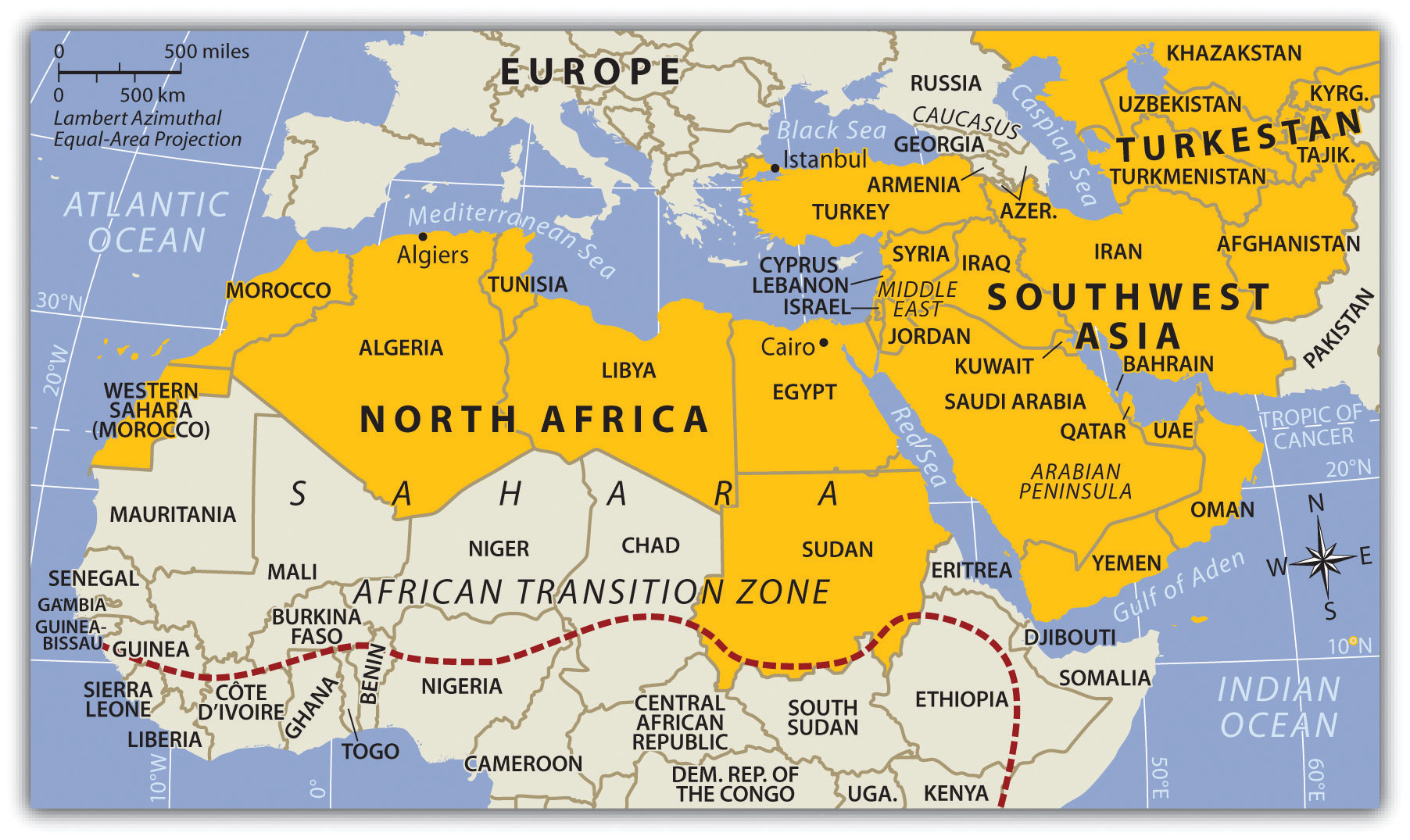 The Region
Most of the region is deserts and mountains
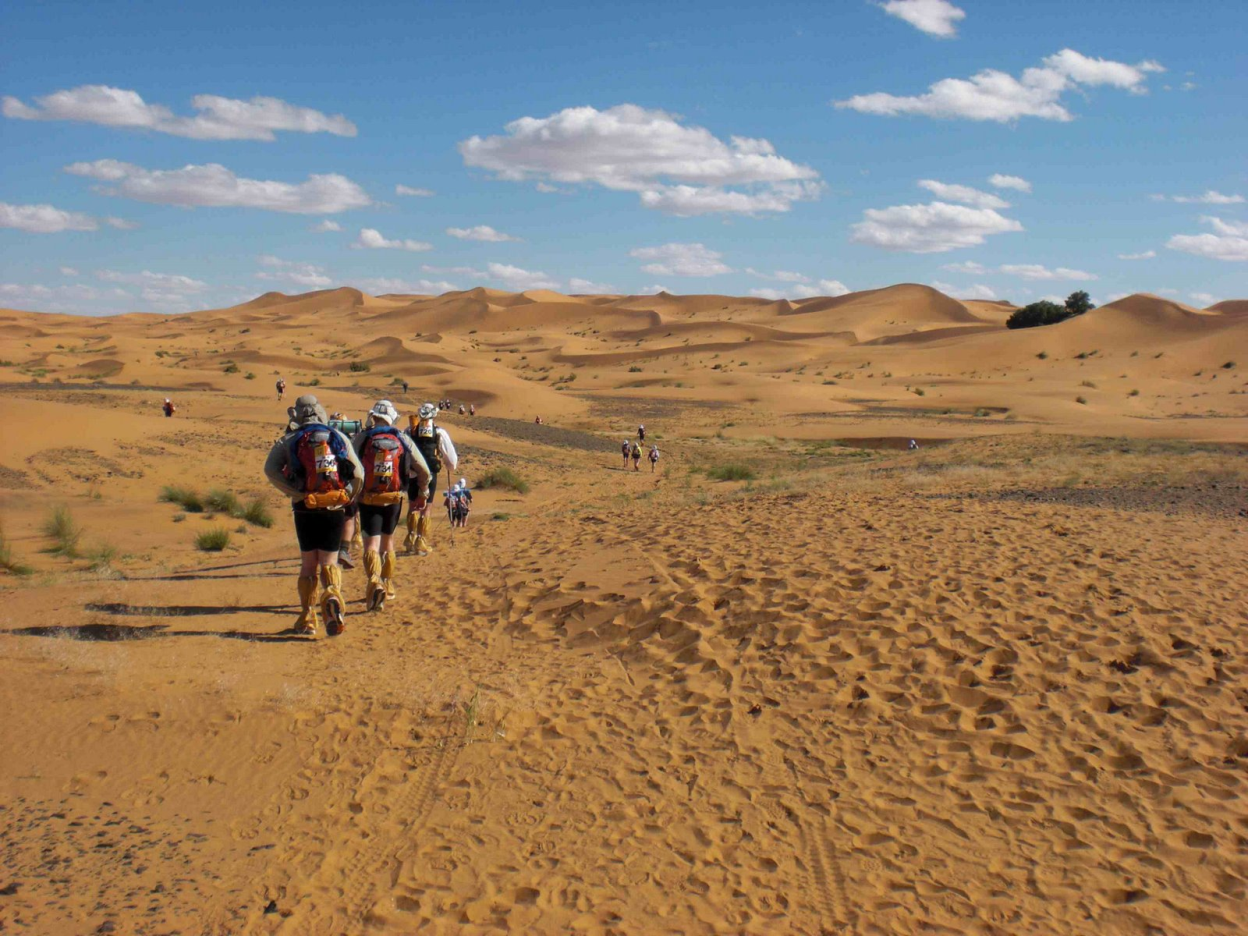 4 Level Map Analysis
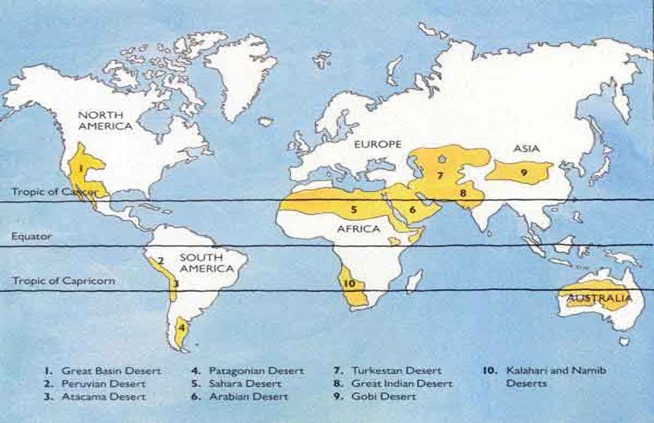 Climate Map
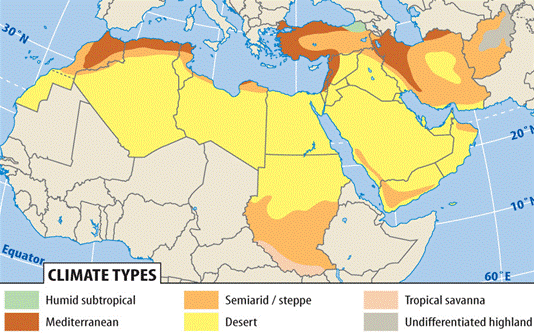 Partner Vocabulary Matching- 10 minutes
Match the TERM with the PICTURE and DESCRIPTION by putting them in a pile
Map Work Part 1 (7 mins)
Label the important Middle Eastern countries on your map
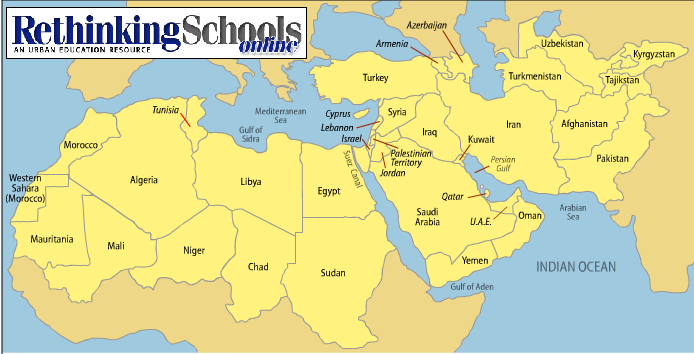 Map Work Part 2 (15 mins)
Label and write the impact of each term in your vocabulary piles on your map.  Then put the cutout squares back in the plastic bags
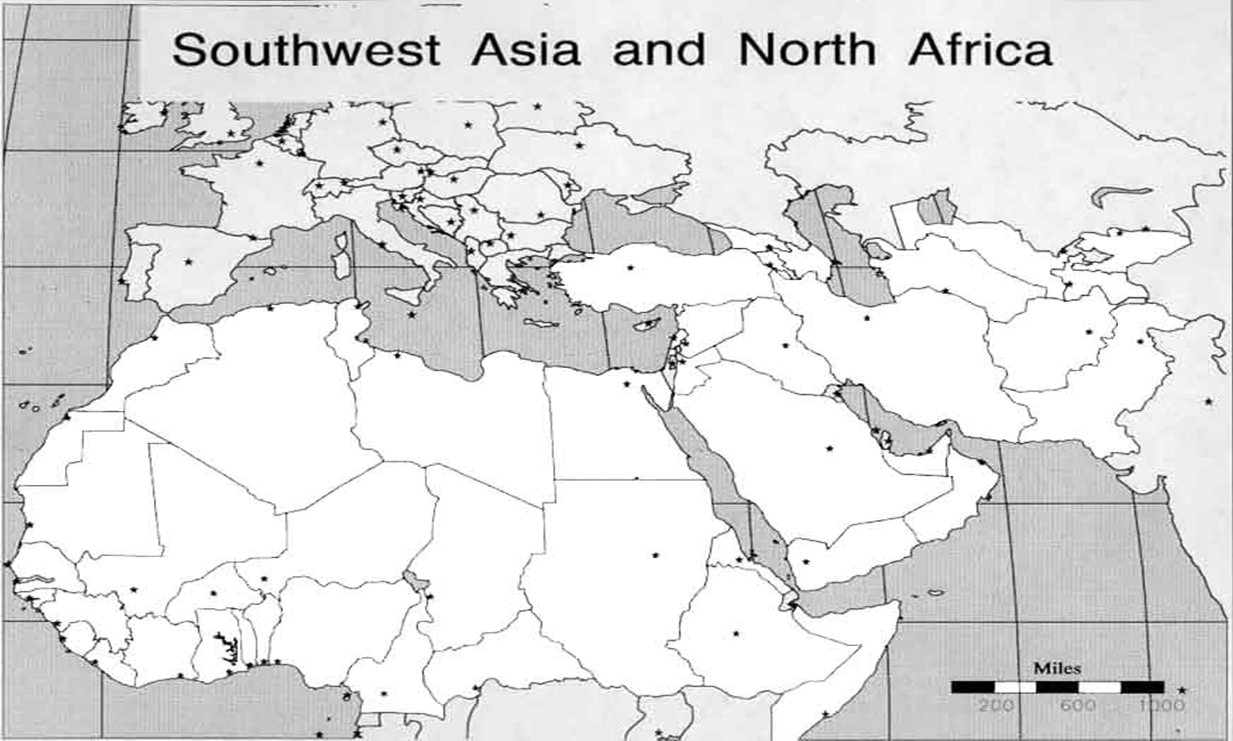 Exit Ticket
Independently complete the 4 test prep questions on your half sheet of paper.  

Turn it over and sit silently when you are done.
Atlas Mountains
Africa’s longest mountain range stretching from Morocco to Algeria
Rain on northern side makes it a rare fertile area in this region
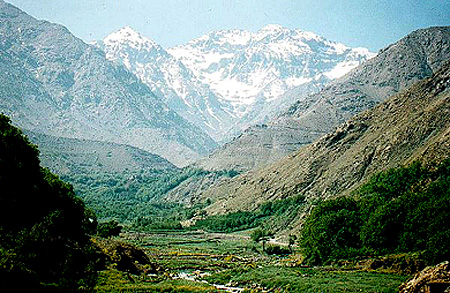 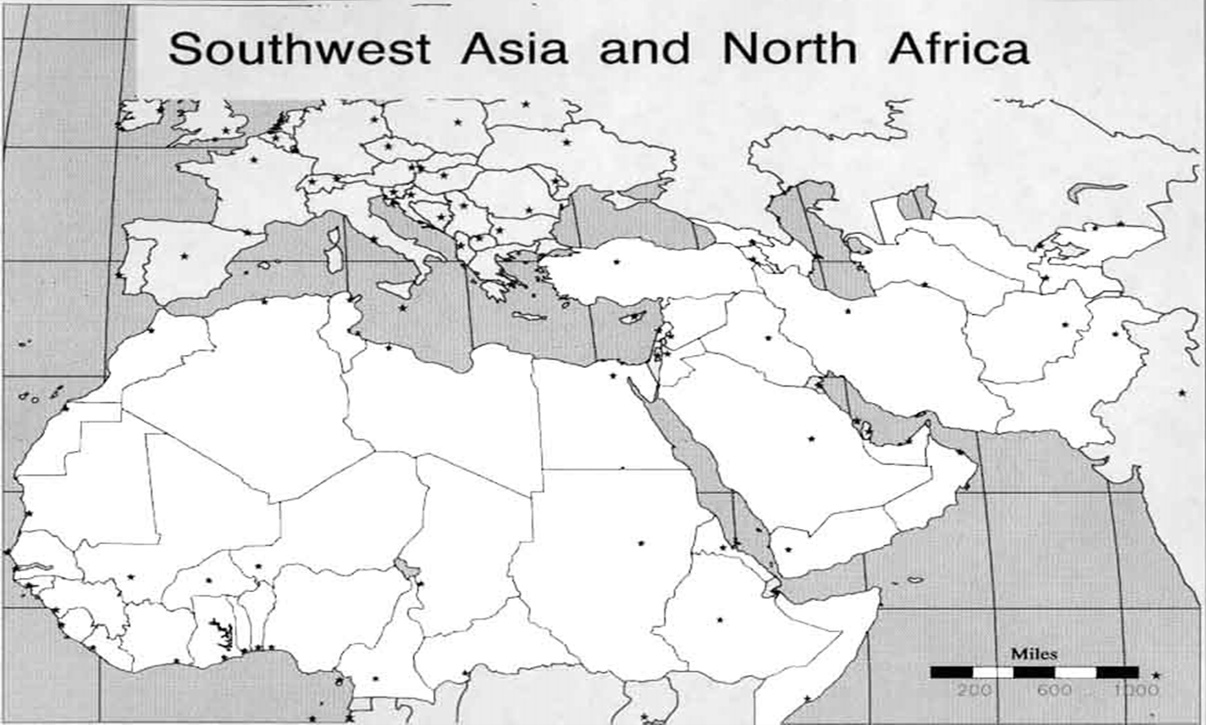 Sahara Desert
Largest Desert in the world 
Only 25% sand
Holds human, animal, and plant life
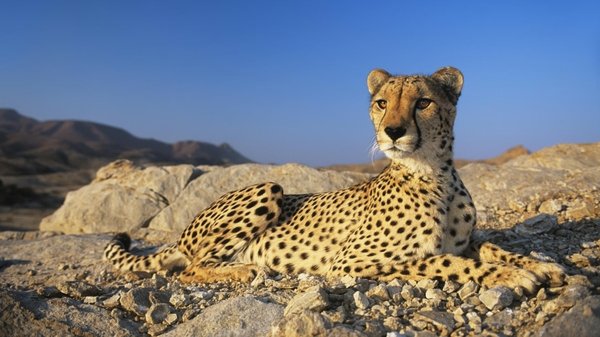 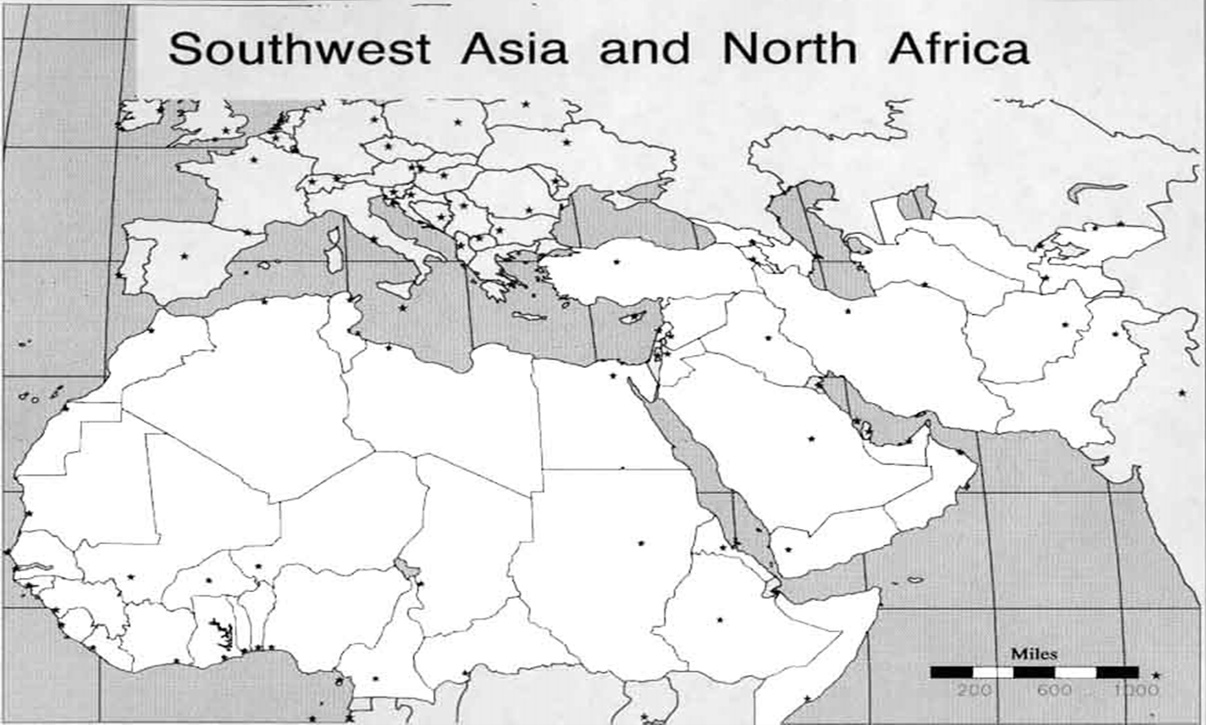 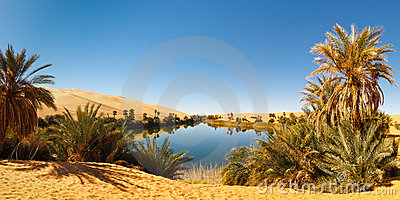 Dead Sea
Lowest elevation in the world 
So salty that nothing can live in it
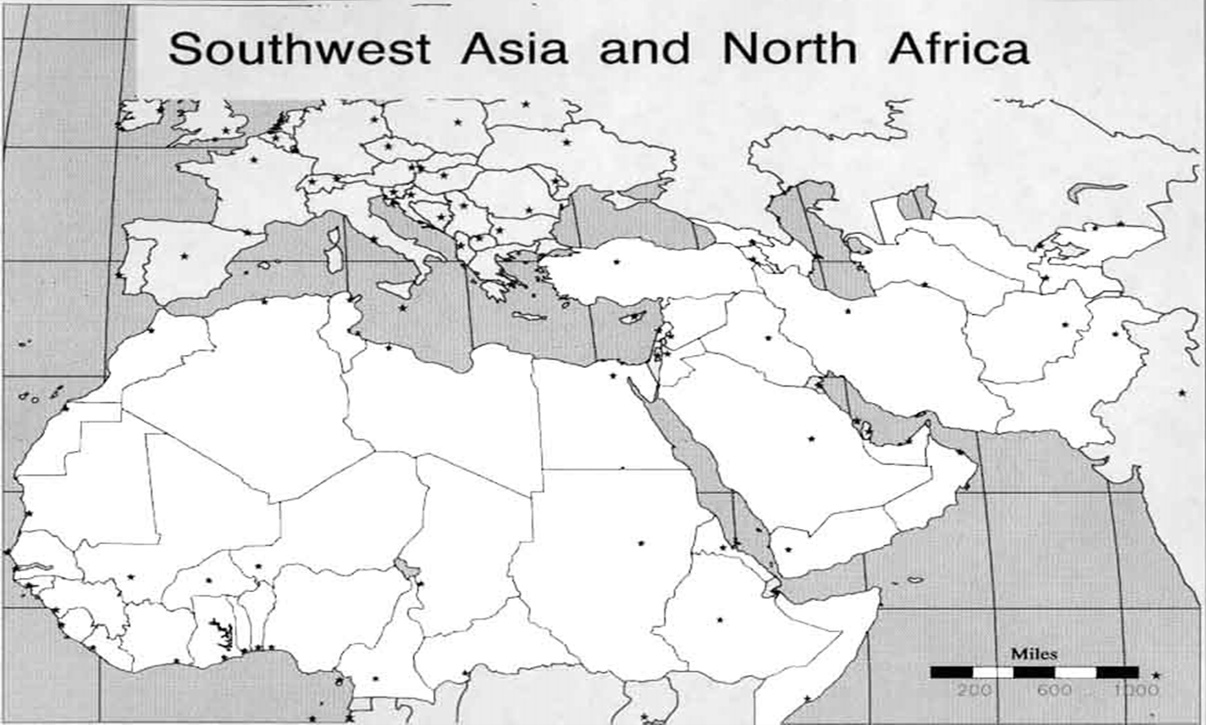 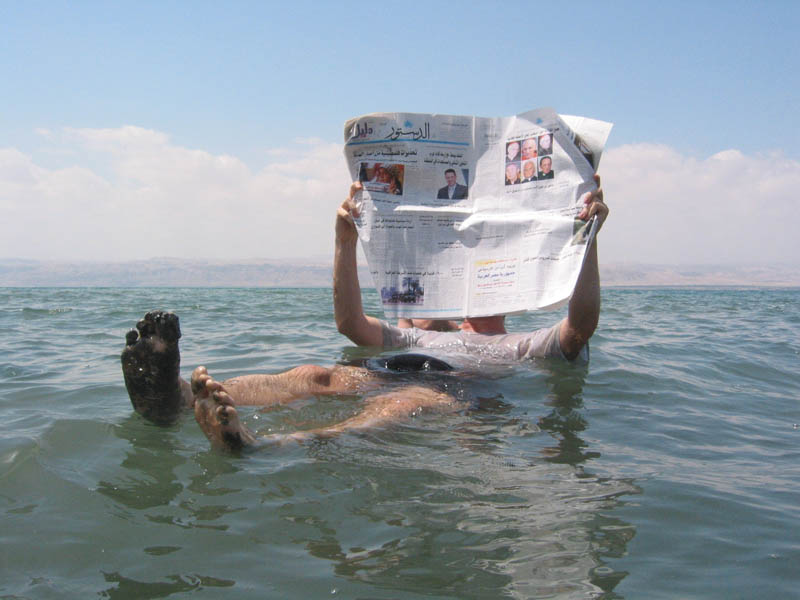 Aral Sea
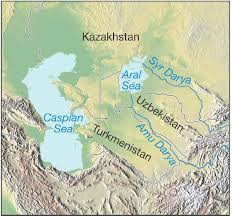 Small inland sea that is shrinking because of Russian Irrigation
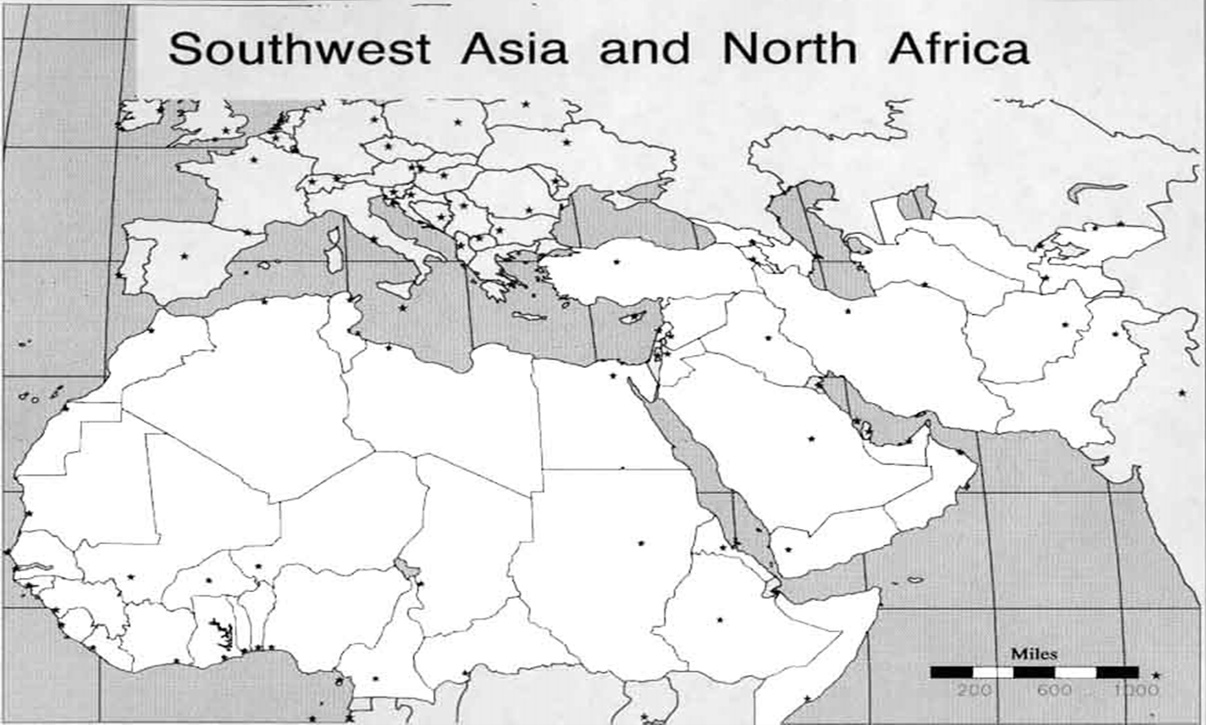 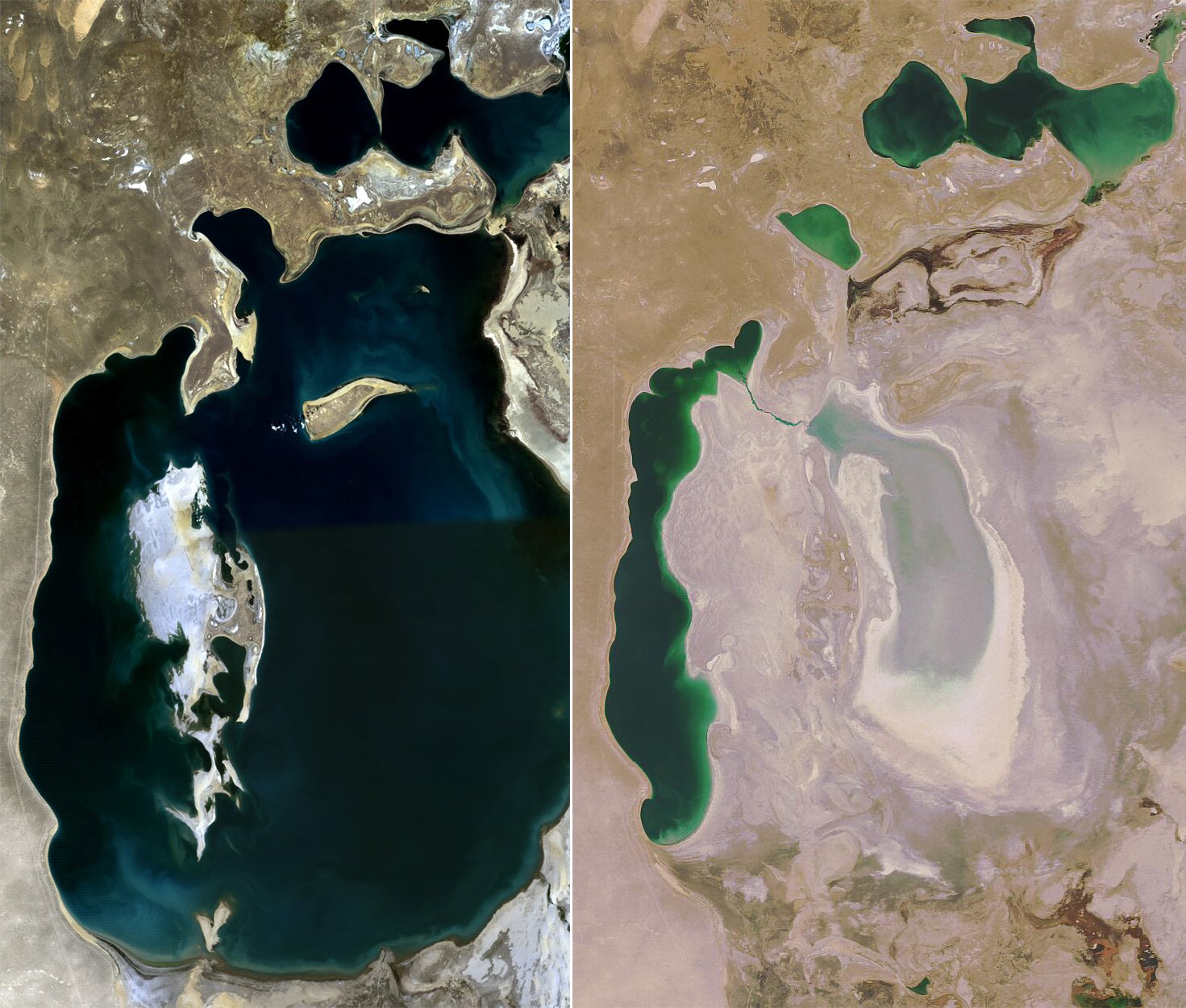 Nile River
Largest river in the world 
Provides an oasis of fertile soil to the Sahara Desert
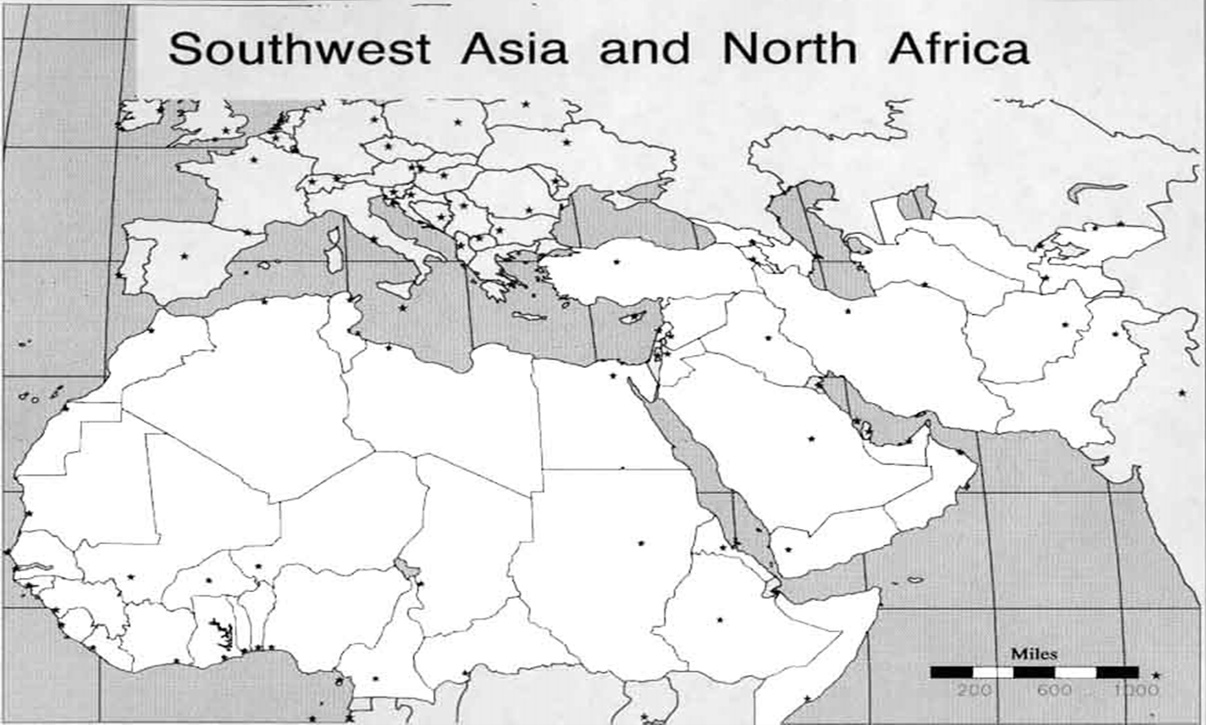 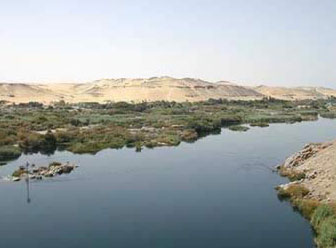 Arabian Peninsula
Peninsula made up of many countries 
Sits in between Africa and Asia
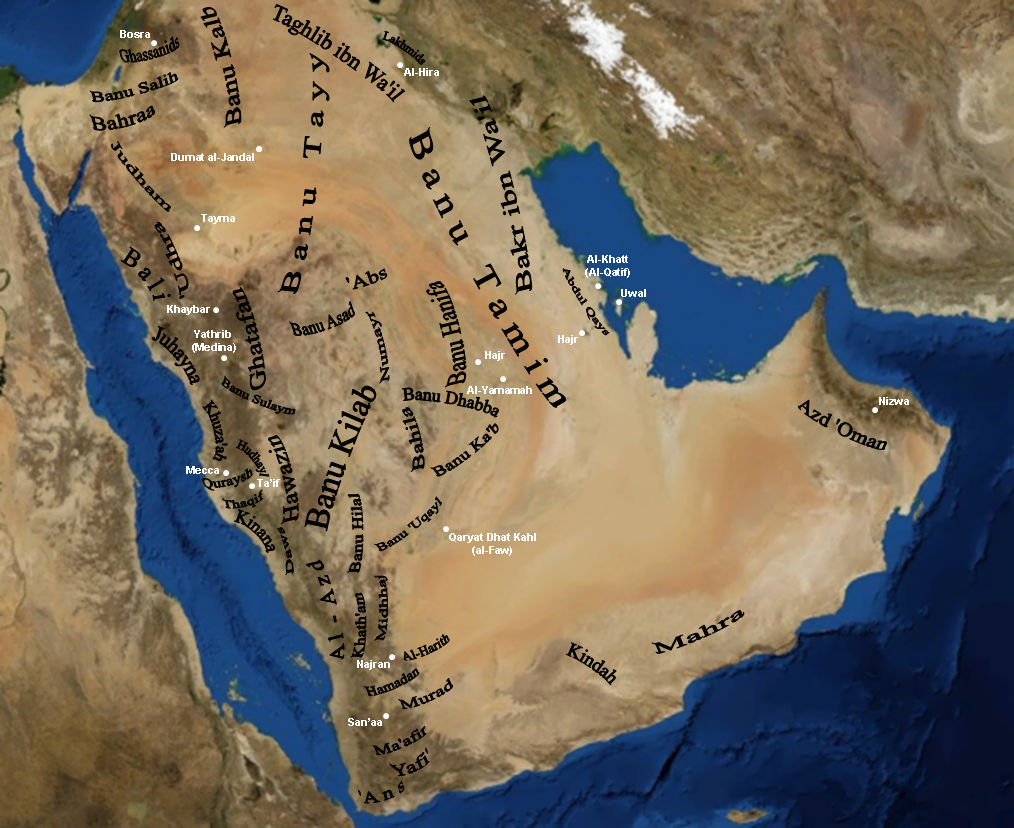 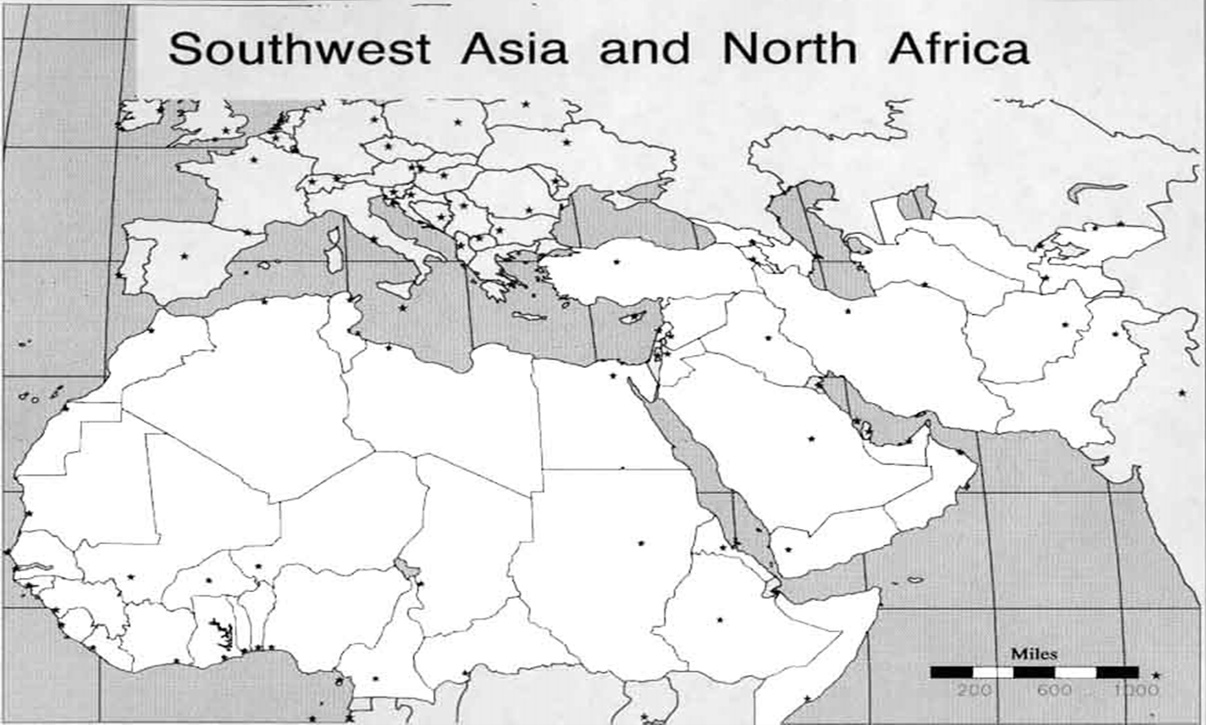 Plains, Seas, and Peninsulas
Agriculture mainly on fertile plains off of the:
Mediterranean Sea
Caspian Sea
Persian Gulf 
Puzzle of Seas and Peninsulas
Arabian Peninsula
Persian Gulf
Sinai Peninsula
Dead Sea
Caspian Sea
Aral Sea
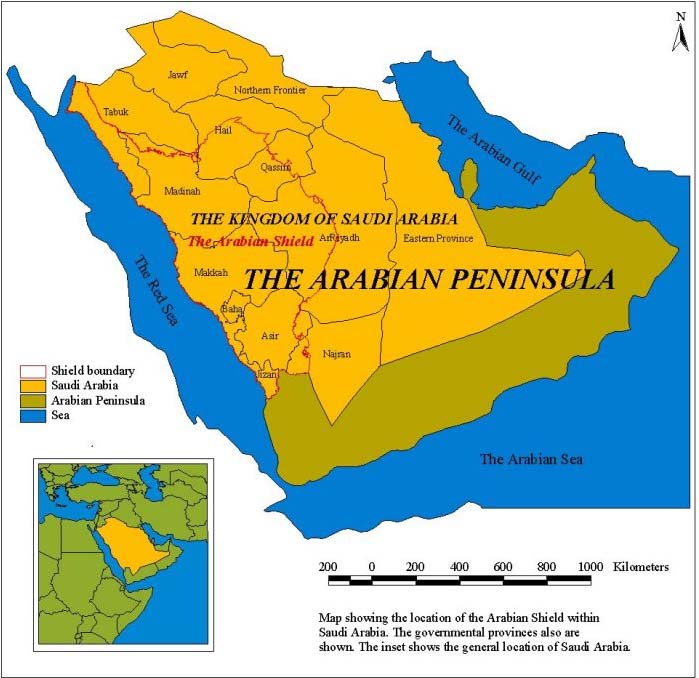 Famous Rivers
Nile- longest river (4160 miles)
Held world’s earliest civilization 
Aswan High Dam  agriculture and hydroelectric power
Tigris River
Euphrates River
Tigris & Euphrates 
support Farming
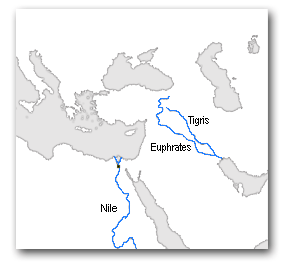